Karar Yapıları
NBP103 Programlama Temelleri
Öğr. Gör. Mahmut Kılıçaslan
Karar Yapıları
Program içerisindeki koşulların doğru olup olmadığına göre farklı işlemler gerçekleştiren yapılardır.
If-Else
Switch-Case
If-Else
if (koşul)
{
// koşul doğru olduğunda çalışacak komutlar
}
else 
{
//koşul doğru olmadığında çalışacak komutlar
}
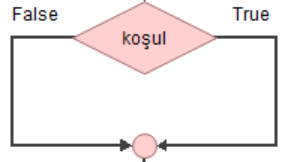 Örnekler
Örnek 1: Bir elektronik ticaret yapan firmada alınan ürünlerin toplam fiyatı 300tl ye kadar %10, 300 ve üzeri ise %15, 400 tl ve üzeri ise %20 indirim yapacaktır. Akış diyagramını tasarlayınız ve C# kodlarını yazınız.
Çözüm1- Akış Diyagramı
Çözüm1- C# Kodları
Switch-Case
Değişkenin aldığı değerlere göre farklı işlemler çalıştıran yapılardır
Switch(deger)
{ 
case 1: deger=1 olduğunda yapılacak işlemler break;
case 2: değer=2 olduğunda yapılacak işlemler break;
…..
default: değer hiçbir koşulu sağlamıyorsa yapılacak işlemler break;
}
Örnek2
Kullanıcın girdiği işlem tipine göre ilgili işlemi yapan programı yazınız?
 önceden tanımlı değişkenlerle işlem yapılabilir.
Çözüm2
KAYNAKLAR
[1] http://www.dijitalders.com/icerik/29/620/akis_diagram_sembolleri.html erişim tarihi:14.11.2017
[2] Erhan ARI, Algoritma ve C# Programlama, Seçkin Yayıncılık
[3] http://www.baskent.edu.tr/~tkaracay/etudio/ders/prg/csharp/ch05.pdf erişim tarihi: 15.11.2017